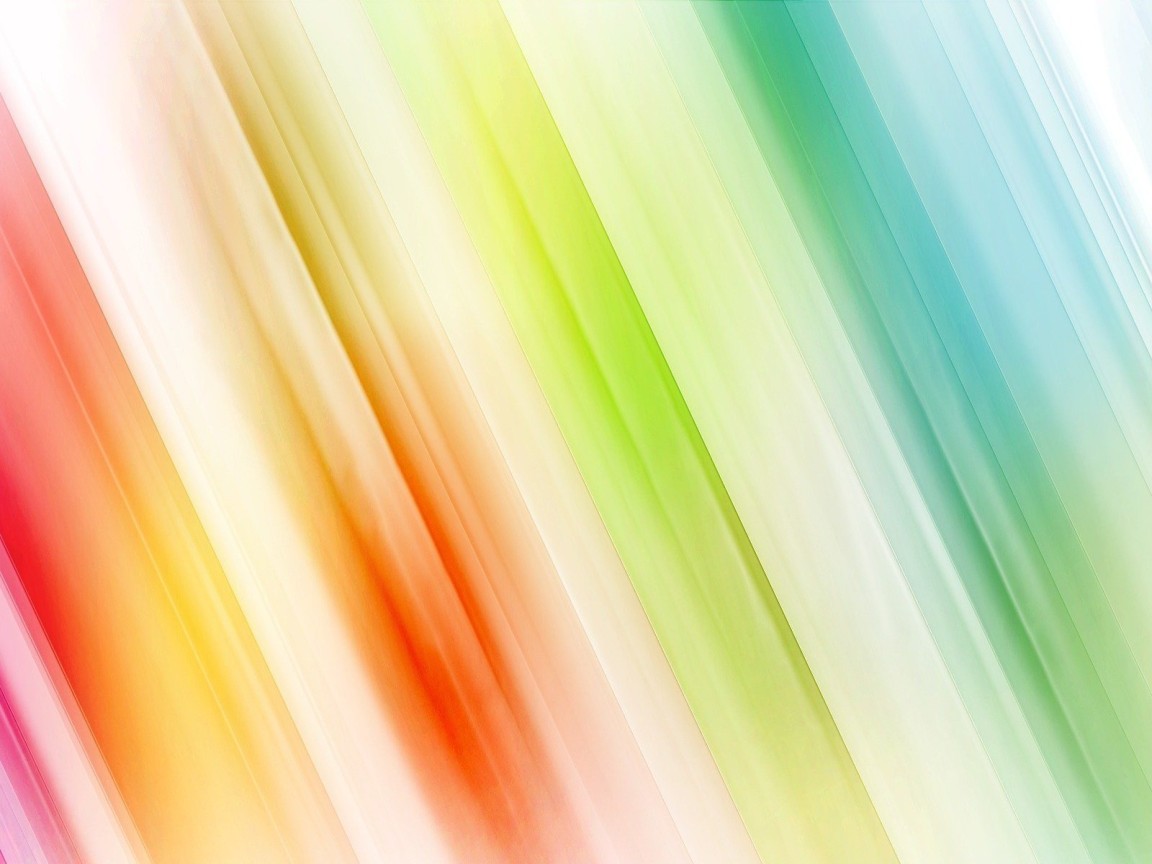 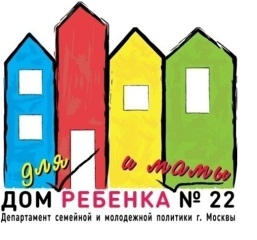 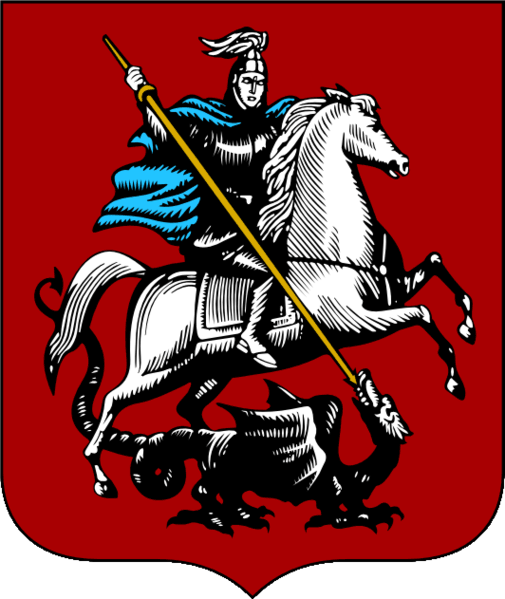 Государственное бюджетное учреждение«Специализированный дом ребенка №22»Департамента социальной защиты населения города Москвы
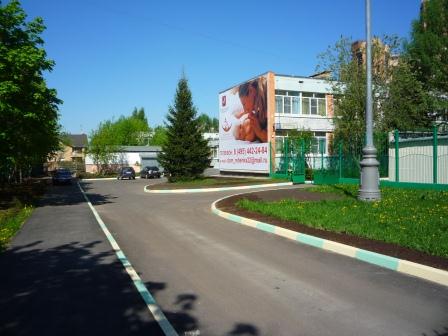 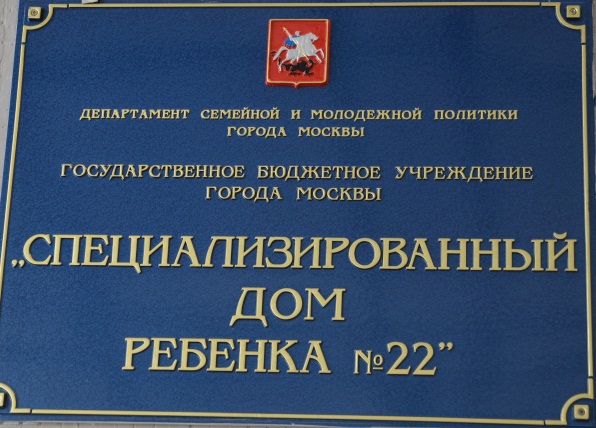 Директор – 
Татьяна Николаевна 
Мурзинова
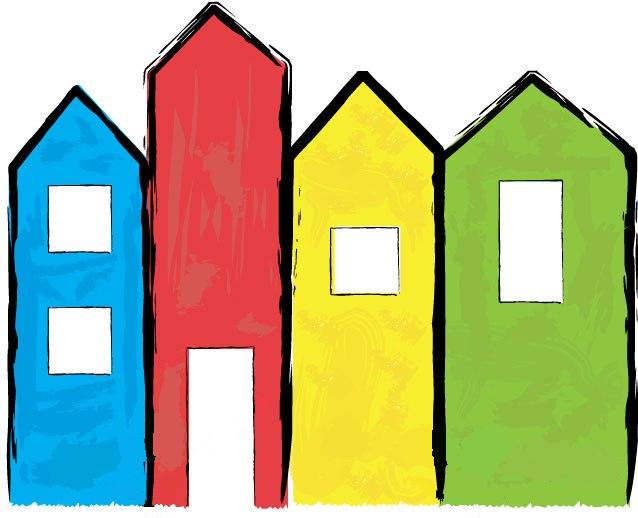 Кризисный центр
Деятельность кризисного  центра  направлена на профилактику отказов от материнстваи предупреждение детской смертности, помощь юным беременным женщинами матерям, оказавшимся в трудной жизненной ситуации.
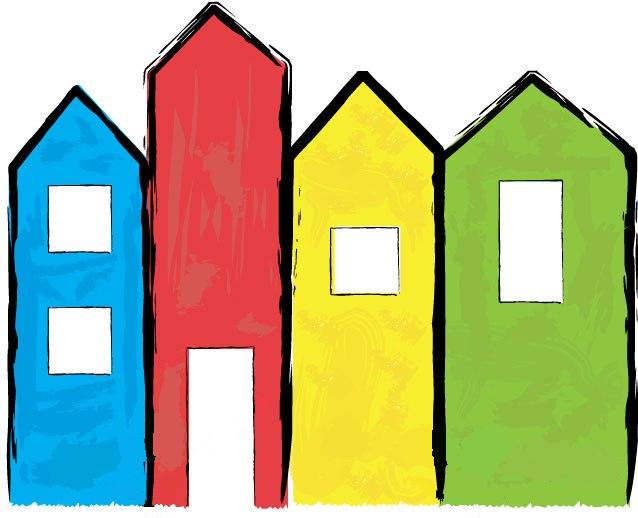 Участники программы
Отделение «Маленькая мама»
Детское отделение
Дети оставшиеся без попечения родителей,и временное размещение детей до выхода распорядительных документов о возможности проживания с родителями (законными представителями).
Несовершеннолетние беременные, несовершеннолетние материс детьми имеющие регистрацию в городе Москве, оказавшиеся в социально-опасном положении.
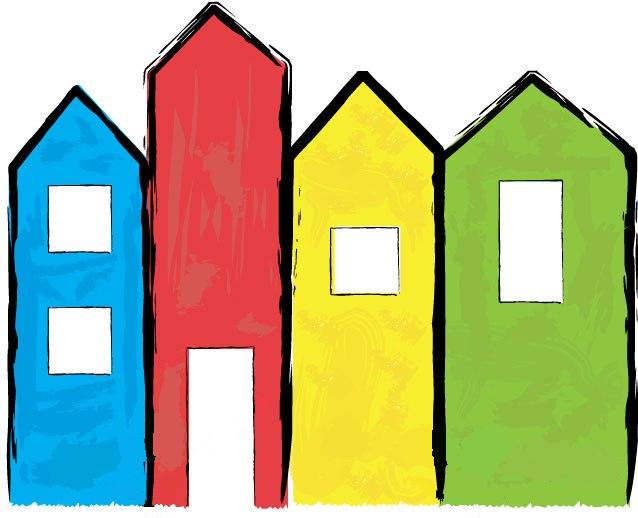 Основная задача
Создание условий, способствующих  нормальному течению беременности,  развитию навыков позитивногои ответственного материнствау несовершеннолетних беременных и мам.
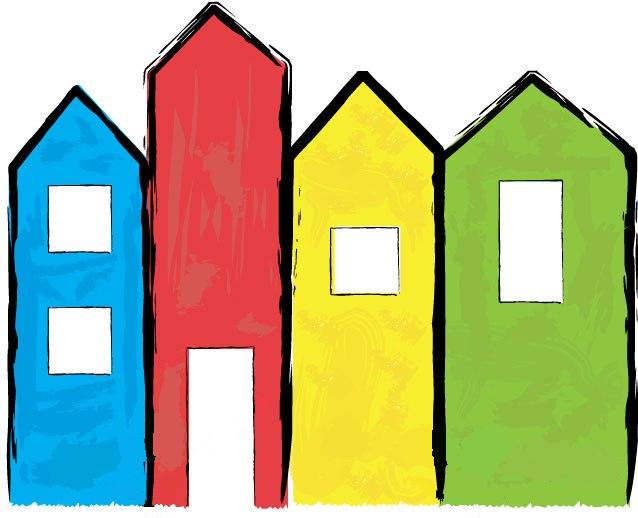 Направления деятельности
Содержание и оказание медико-социально-педагогической помощи;
 Предоставление временного проживанияв стационаре, содержание и оказание медико–социально -педагогической помощи несовершеннолетним женщинам с детьми.
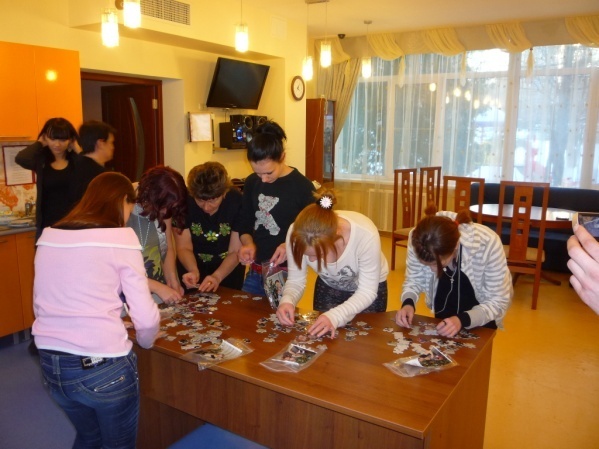 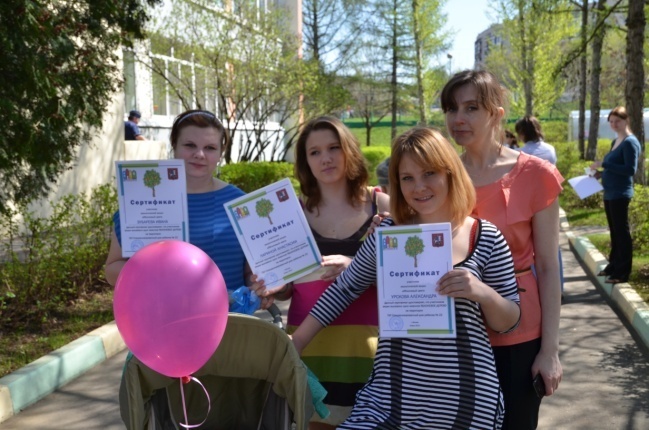 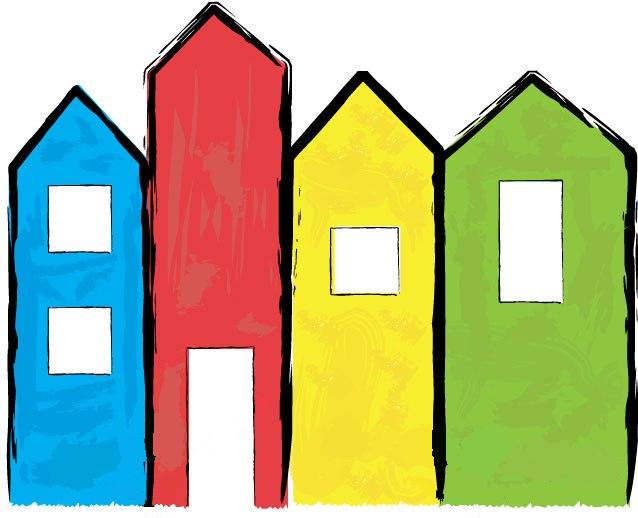 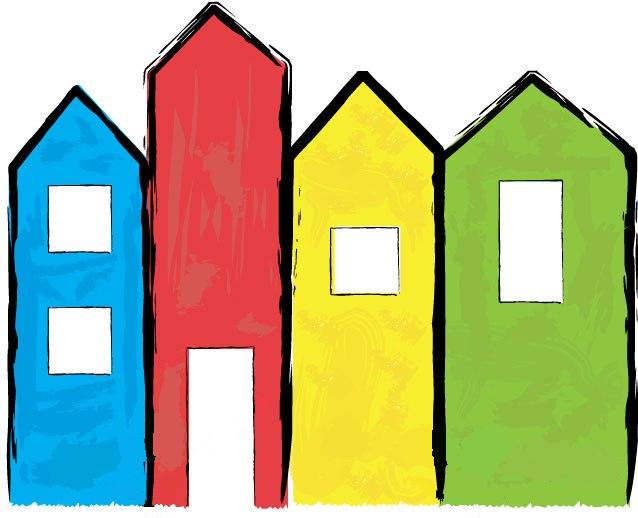 Задачи по отделениям
Отделение «Маленькая мама»
Детское отделение
Реализация права ребенка на проживание и воспитание в семье;
Содействие в развитии и воспитании детей согласно из физическим и умственным способностям;
Представление интересов ребенка при защите его прав и законных интересов.
Профилактика социального сиротства с целью сохранения биологической семьи;
Предоставление временного проживания;
Оказание Медико-социально-педагогической помощи.
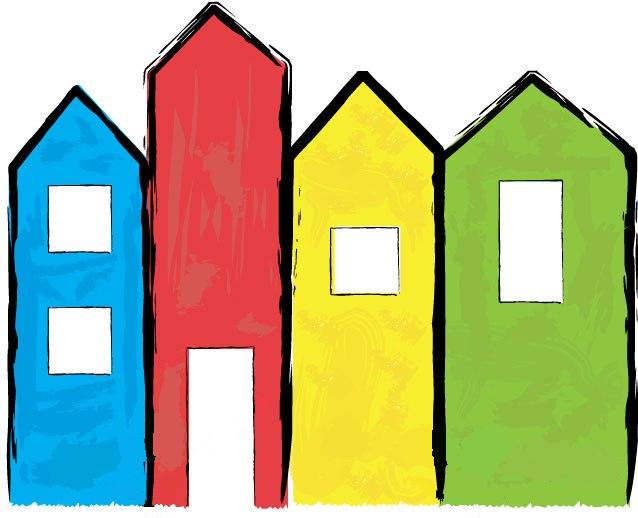 Перспективныенаправления
Социальный патронат - социально-педагогическая помощь по предоставлению услуг отдельным гражданам или группам населения для преодоления их жизненных трудностей и адаптации их в обществе.
Постинтернатный патронат-комплекс мероприятий, направленных на социальную адаптацию выпускников
Консультирование - оказание психологическойи социально-консультативной помощи воспитанникам учреждения, выпускникам и опекунам
Сопровождение – построение индивидуального подхода к воспитанникам и опекунам.
Экологическая акция «Яблоневый цвет»
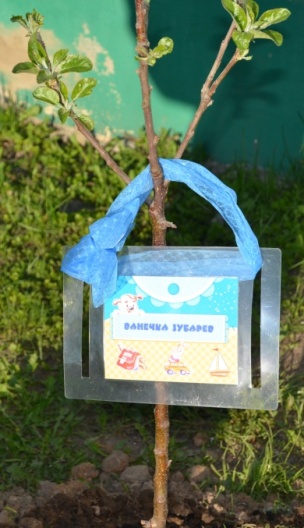 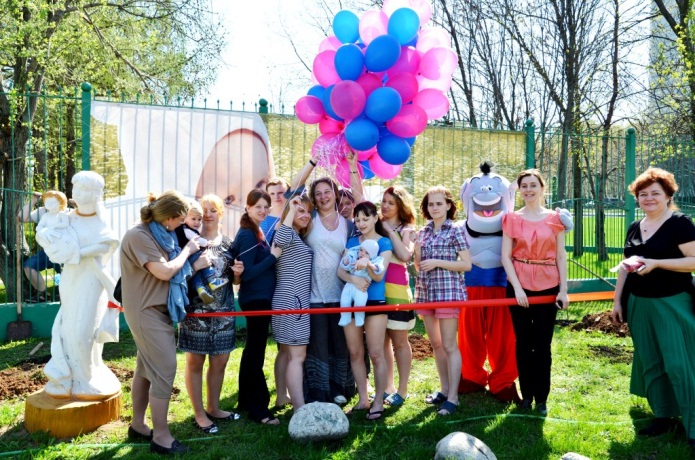 Воспитанницы и их маленькие детки оставили наглядную память о себе. 
Девушки участвовали в создании именной аллеи яблоневых деревьев, названных в честь их детишек.
Спортивная акция «О спорт – ты жизнь!»
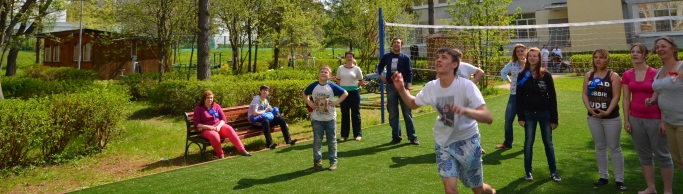 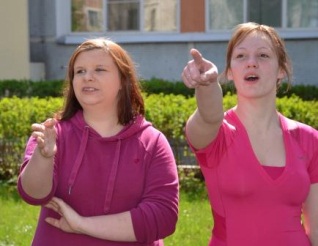 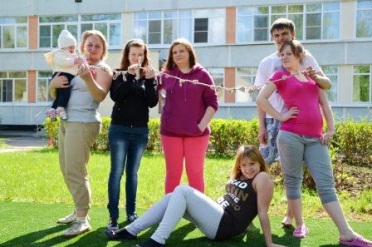 Специалисты поведали девочкам о том, как с детства грамотно приобщать их детишек к спорту.
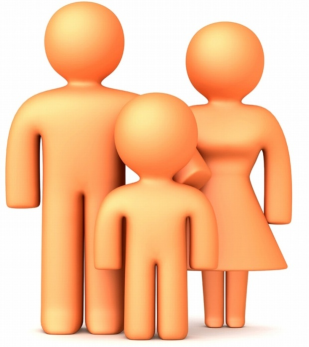 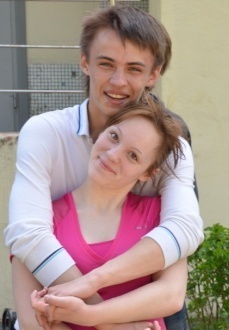 Международный день семьи
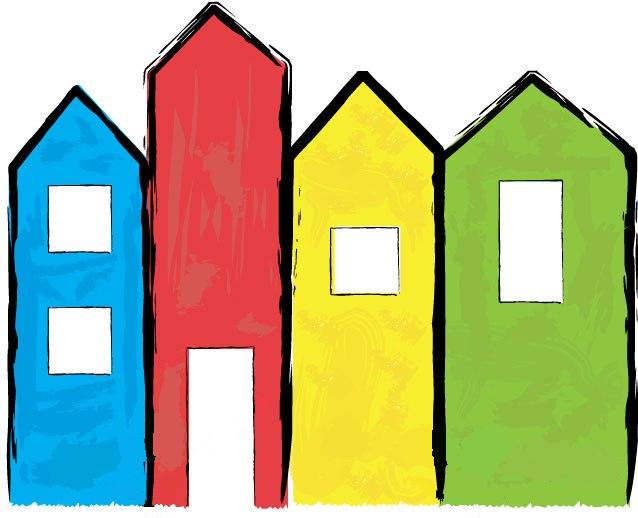 Наши партнёры
Университетский образовательный округ Московского городского психолого-педагогического университета;
 Фонд «Цвет жизни»;
Международная некоммерческая организация «Кидсейв Интернейшнл»;
Образовательная организация «Вверх»;
РОО «Общество Детям»;
РОО «Солнечные дети».